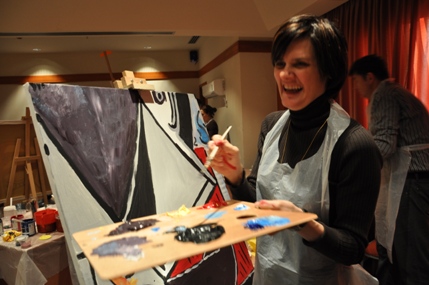 THE BIG PICTURE TEAMWORK ACTIVITY 2015
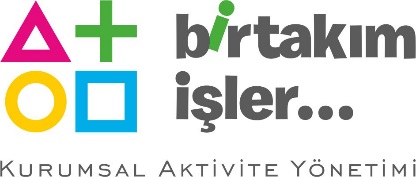 THE BIG PICTURE
[FICTION ]
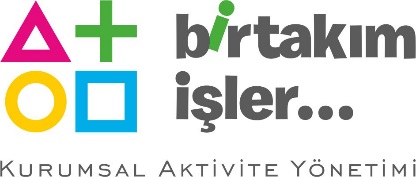 THE BIG PICTURE
[BENEFITS]
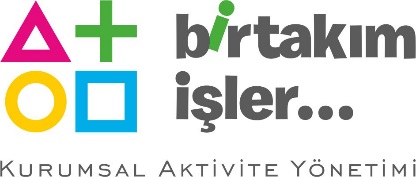 THE BIG PICTURE
[STAGES OF “THE BIG PICTURE”]
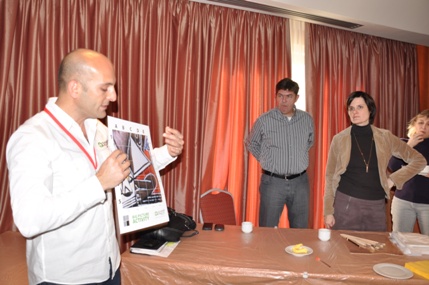 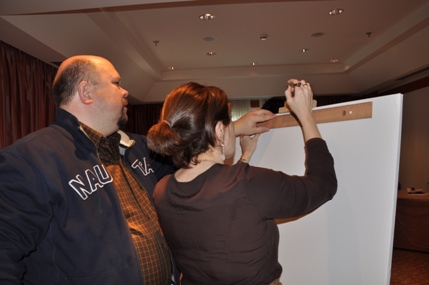 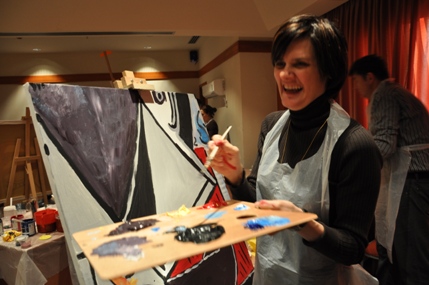 INFORMATION
PLANNING
PAINTING
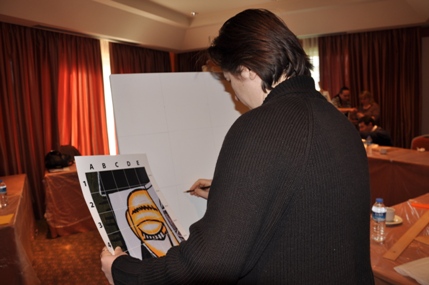 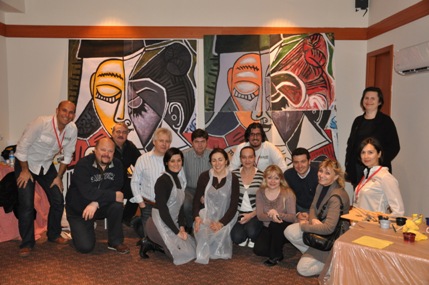 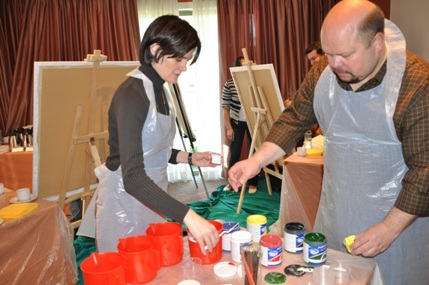 MATERIALS
DRAWING PHASE
COMBINING 
THE COMPONENTS
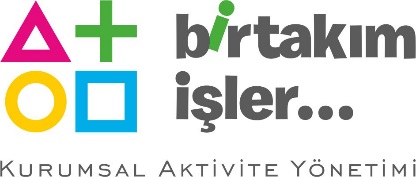 THE BIG PICTURE
[GETTING ACQUAINTED AND FORMING TEAMS]
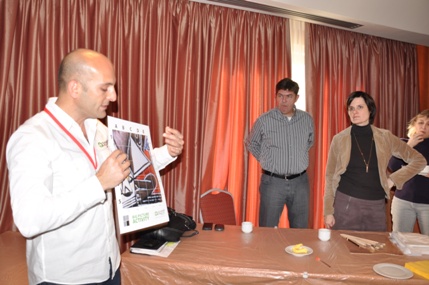 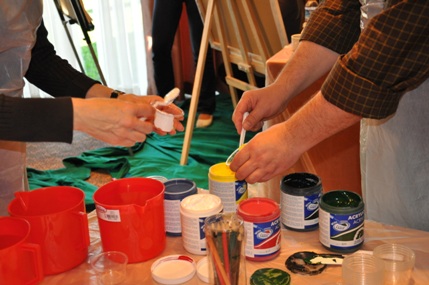 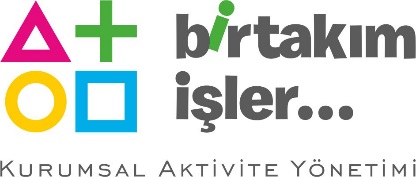 THE BIG PICTURE
[ASSESSMENT]
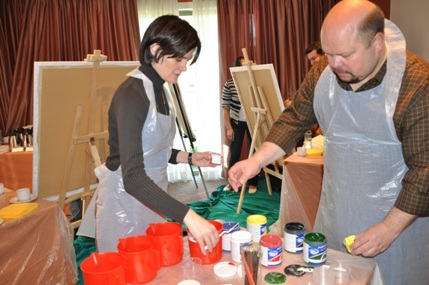 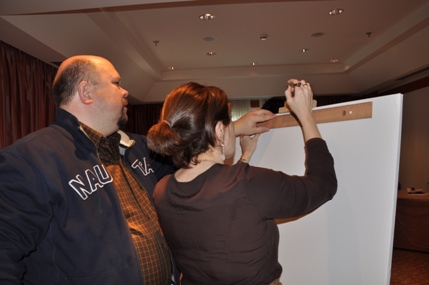 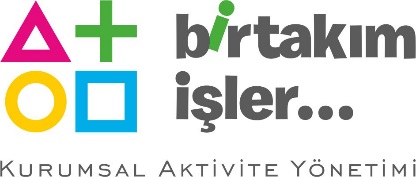 THE BIG PICTURE
[PAINTING THE PICTURE]
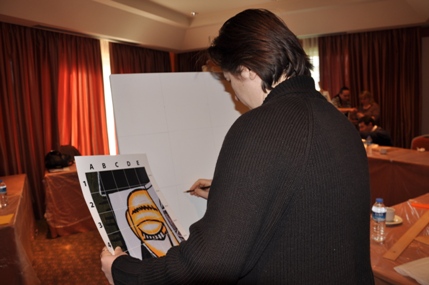 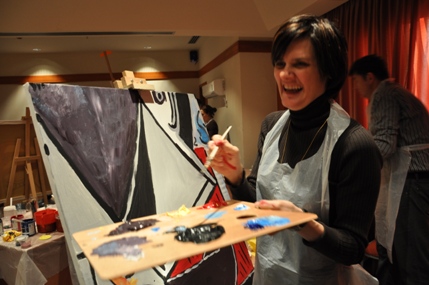 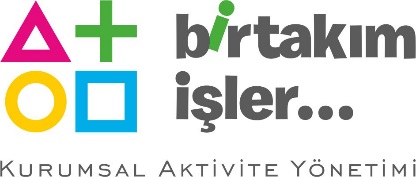 THE BIG PICTURE
[FINALE]
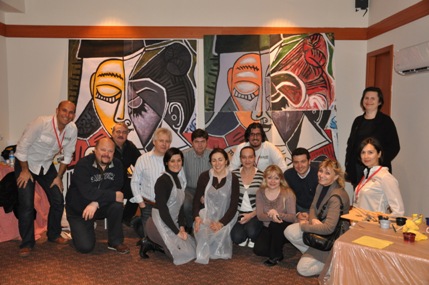 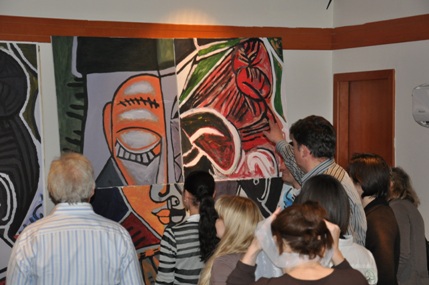 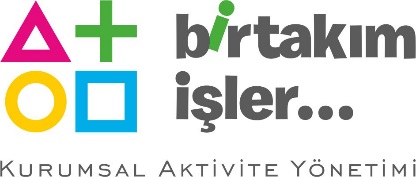 THE BIG PICTURE
[CHOOSING THE PICTURE]
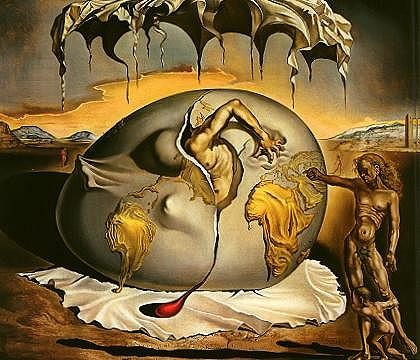 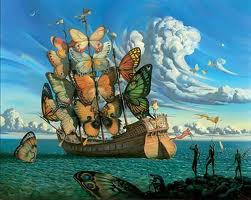 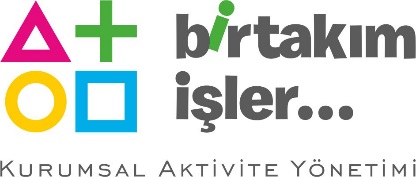 THE BIG PICTURE
[PREPARATION AND SET-UP]
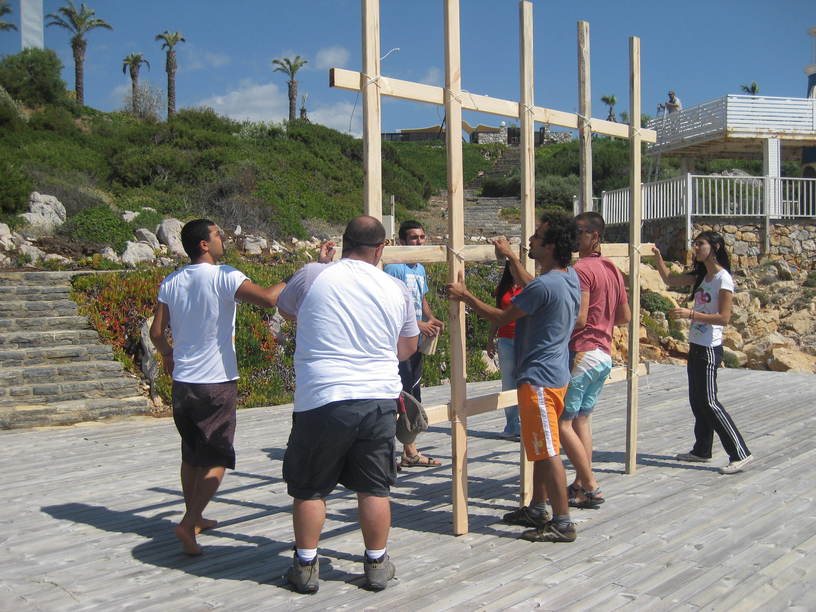 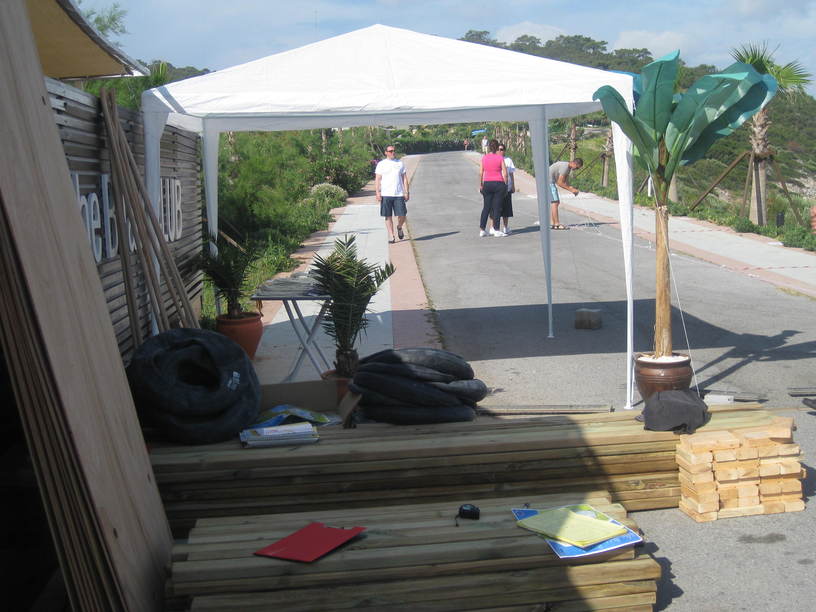 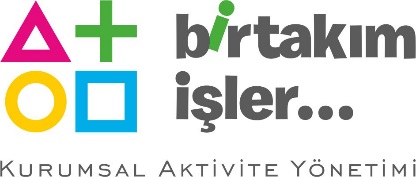 THE BIG PICTURE
[EXECUTIVE TEAM]
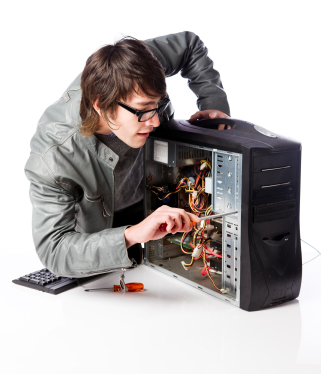 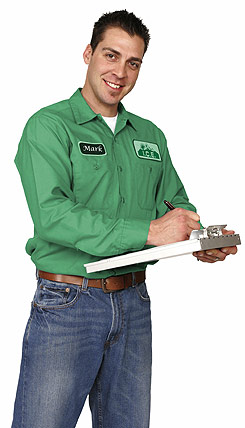 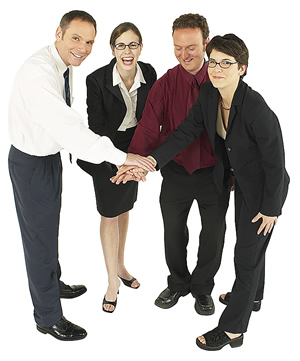 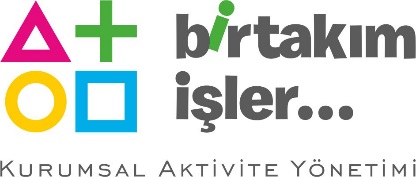 THE BIG PICTURE
[GROUPING]
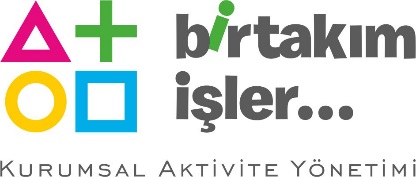 THE BIG PICTURE
[TIME TABLE]
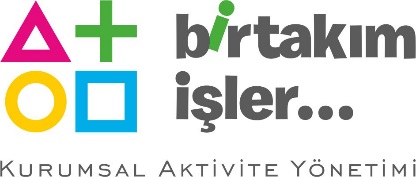 THE BIG PICTURE
[COSTING]
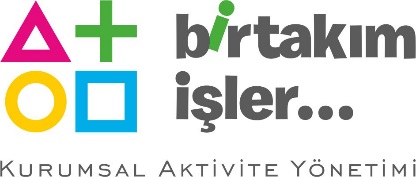 THE BIG PICTURE
[SAMPLE ACTIVITY PHOTOS]
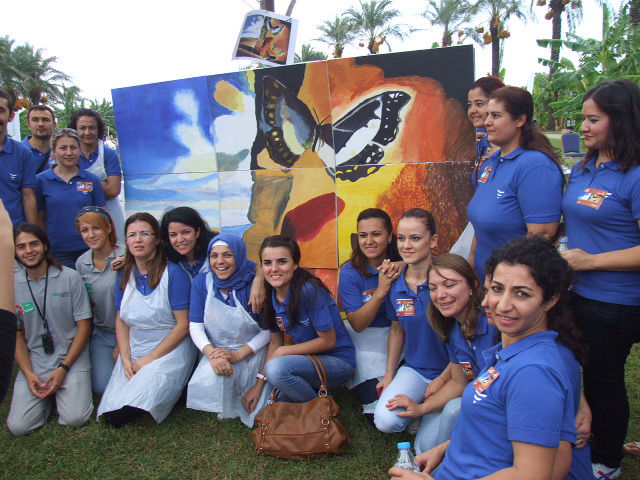 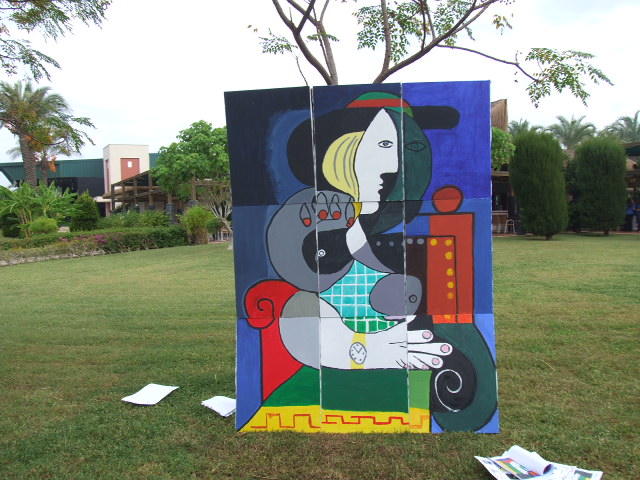 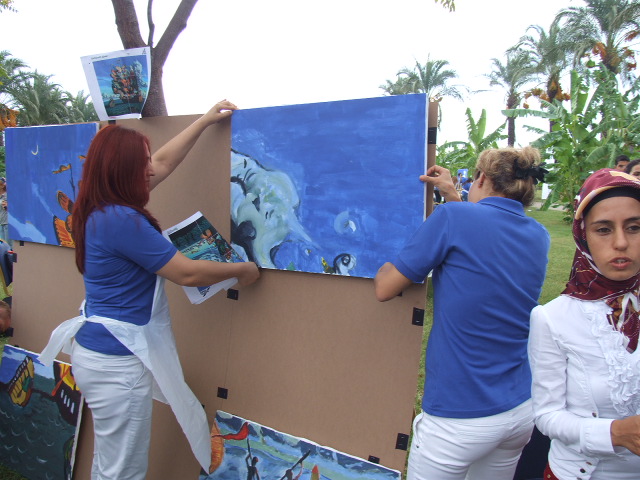 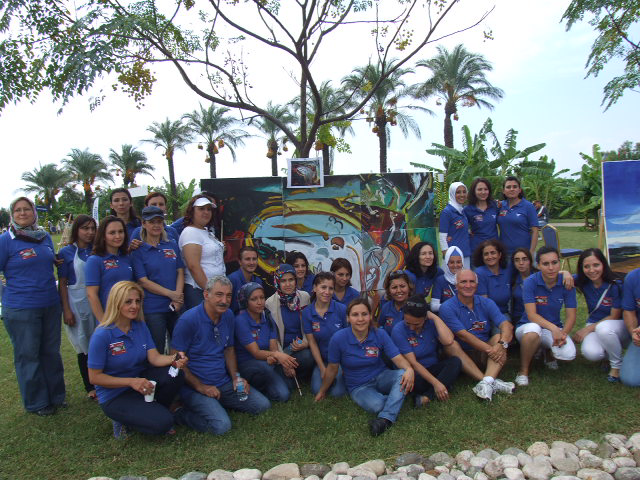 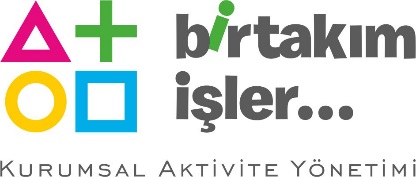 THE BIG PICTURE
[GRATITUDE]
THANKS A LOT
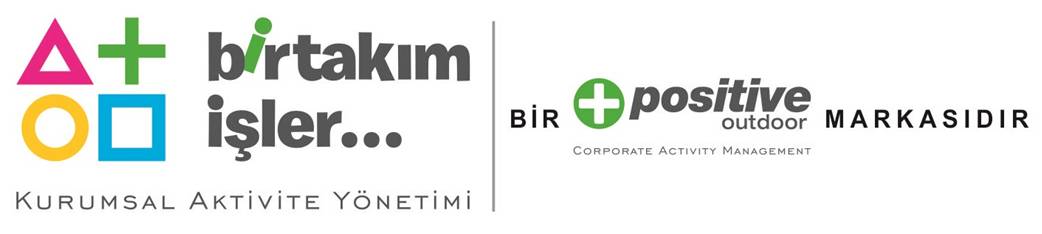 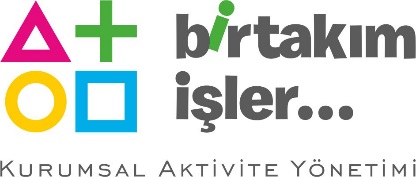 THE BIG PICTURE